Linking Named Entity in Tweets with Knowledge Base via User Interest Modeling
Date : 2014/01/22
Author : Wei Shen, Jianyong Wang, Ping Luo, Min Wang
Source : KDD’13
Advisor :  Jia-ling Koh
Speaker :  Sheng-chi Chu
Outline
Introduction
Tweet entity linking
KAURI Framework
Experiment
Conclusion
2
Introduction
The task to link the named entity mentions detected from tweets with the corresponding real world entities in the knowledge base is called tweet entity linking. 
It is challenging due to the noisy ,short ,informal nature of tweets .
Previous methods:
Focus on linking entities in Web documents
Context Similarity
Topical coherence
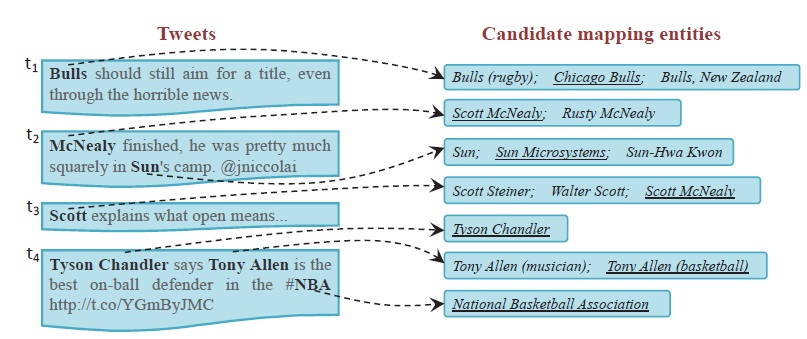 3
Outline
Introduction
Tweet entity linking
KAURI Framework
Experiment
Conclusion
4
Tweet entity linking
input
output
Named entity metions in tweets are potentially ambiguous: the same textual name may refer to serveral different real world entities.
t1->Bulls    1.Bulls(rugby)   2.Chicago Bulls  3.Bulls,New Zealand (not  Work well)
t3->Scott (not Work well)
t2->Sun:     1. Sun   2.Sun Microsystems   3.Sun-Hwa Kwon (Work well)
To slove the problem : it can increase the linking accuracy 
Combine intra-tweet local information (Local)
with inter-tweet user interest information (KAURI)
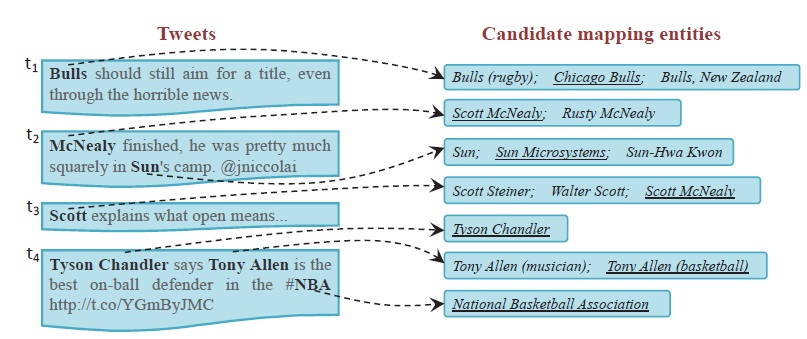 5
Outline
Introduction
Tweet entity linking
KAURI Framework
Graph construction
Initial interest score estimation
User interest propagation algorithm
Experiment
Conclusion
6
KAURI Framework
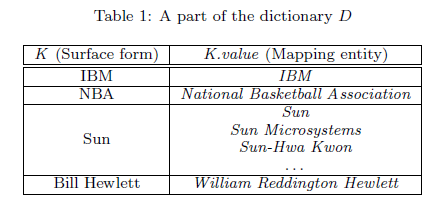 tweet
Named entity in tweet
Candidate mapping 
entities
YAGO
Build Dictionary
Context simiarlity
Topical coherence
Prior probability
Graph construction
edge weight is defined as the topical relatedness
γ
α
β
Initial interest score estimation
Normalized
User interest propagation algorithm
final interest score
7
[Speaker Notes: highlight  強調]
KAURI Framework
Assumption 1.
Each Twitter user has an underlying topic interest distribution over various topics of named entities.
Assumption 2. 
If some named entity is mentioned by a user in his tweet, that user is likely to be interested in this named entity.
Assumption 3. 
If one named entity is highly topically related to the entities that a user is interested in, that user is likely to be interested in this named entity as well.
8
[Speaker Notes: highlight  強調]
Graph construction
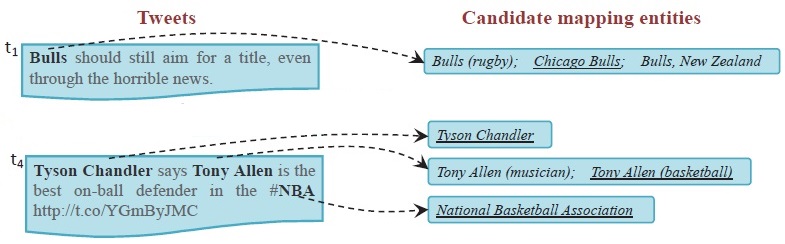 Example 1






To model the tweet entity linking problem into grapth-based interest propagation problem for each Twitter user .
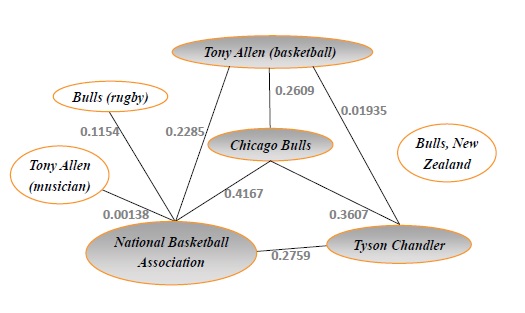 9
Graph construction
Topical relatedness:
WP  is set of all article in  Wekipedia
U1 and U2 are the set of  Wekipedia article that link to u1  and  u2.
TR(u1 , u2) => 0.0 to 1.0
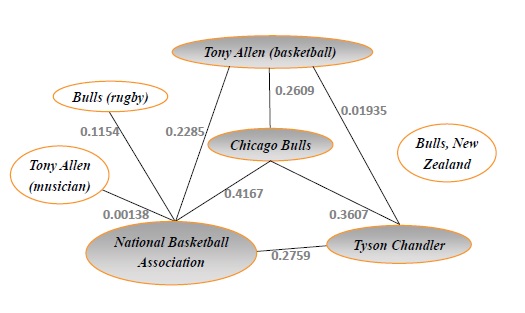 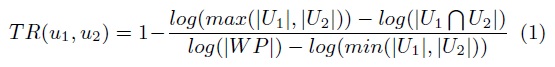 10
Topical relatedness
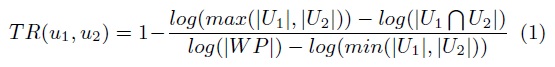 Wikipedia article link
d2
d2
d1
d5
d3
u1
u2
11
Initial interest score estimation
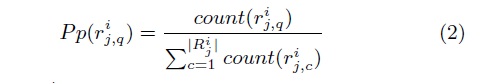 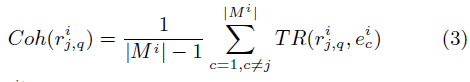 12
Prior probability
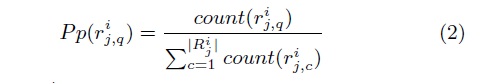 Prior probability suitably expresses the popularity of candidate mapping entity being mentioned given a surface form.(in decrease order)
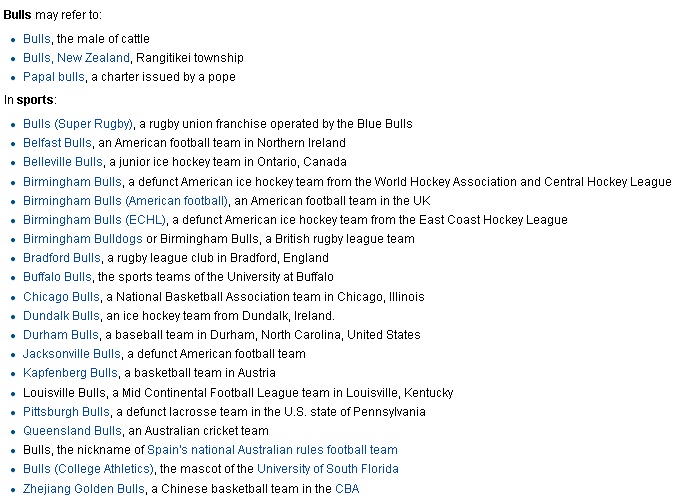 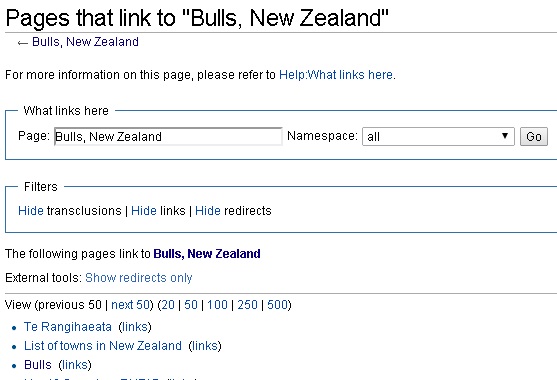 13
Topical coherence
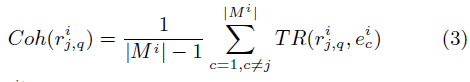 Ex: ti∈T , |M4| = 3, |M1| = 1
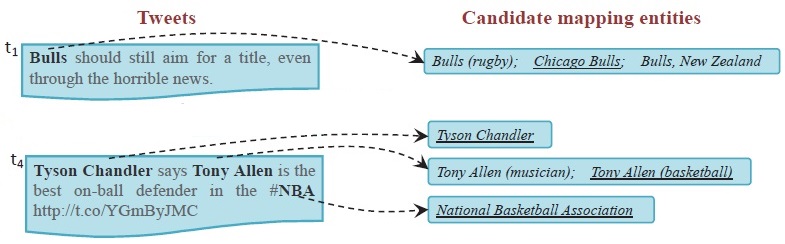 Tony Allen(musician)
Tyson Chandler
NBA
NBA
Tyson Chandler
Tony Allen
14
Initial interest score estimation
α + β + γ = 1
Initial interest score
Context similarity
Topical coherence in tweet
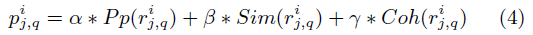 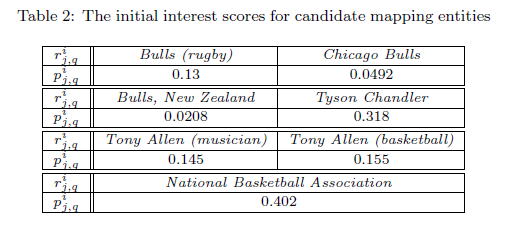 For tweet t1 which lack sufficient intra-tweet context information to link entity mention”Bulls”.
For tweet t4,the prior probability candidate entity :
Tony Allen(musician) > Tony Allen(backetball),
But initial interest scores is higher than Tony Allen(musician).
15
User interest propagation algorithm
A graph-based algorithm to propagate the interest score among different candidate mapping entities across tweets using the interdependence structure.
Normalize formula : 

Interest propagation strength :  

Final interest score : 



Initalization :      =
Then apply this formula iteratively until     stabilizes within some threshold.
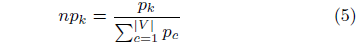 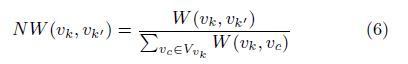 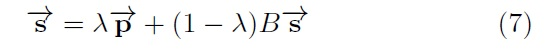 The Final interest score
The interest propagation strength matrix
Initial interest score
16
Outline
Introduction
Tweet entity linking
KAURI Framework
Experiment
Conclusion
17
Experiment
Data set:





Tweet entity linking consists of detecting all the named entity mentions in all tweets and identifying their correponding mapping entities exist in YAGO. 
The annotation task is very time consuming.
Set  λ  = 0.4 , baseline : LINDEN
Using 2-fold cross validation
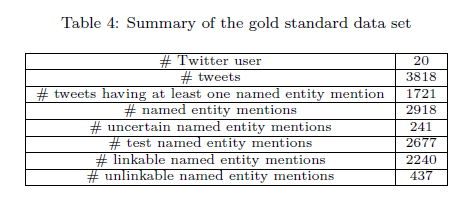 18
Experiment
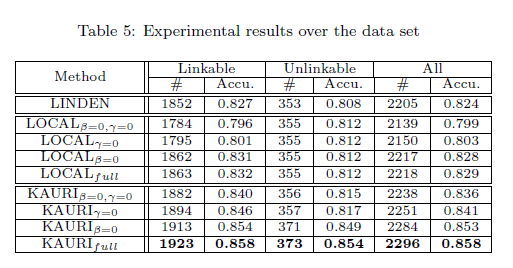 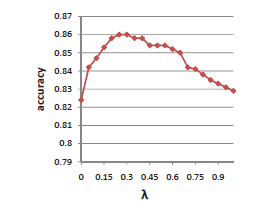 19
Experiment
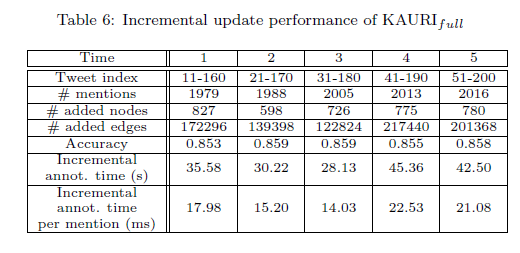 20
Outline
Introduction
Topic Extraction
Opinion Summarization
Experiment
Conclusion
21
Conclusion
Proposed KAURI, a graph-based framework that combined  intra-tweet local information with the inter-tweet user interest information.

KAURI achieves high performance in term of accuracy and efficiency ,and scales well to tweet stream.
22